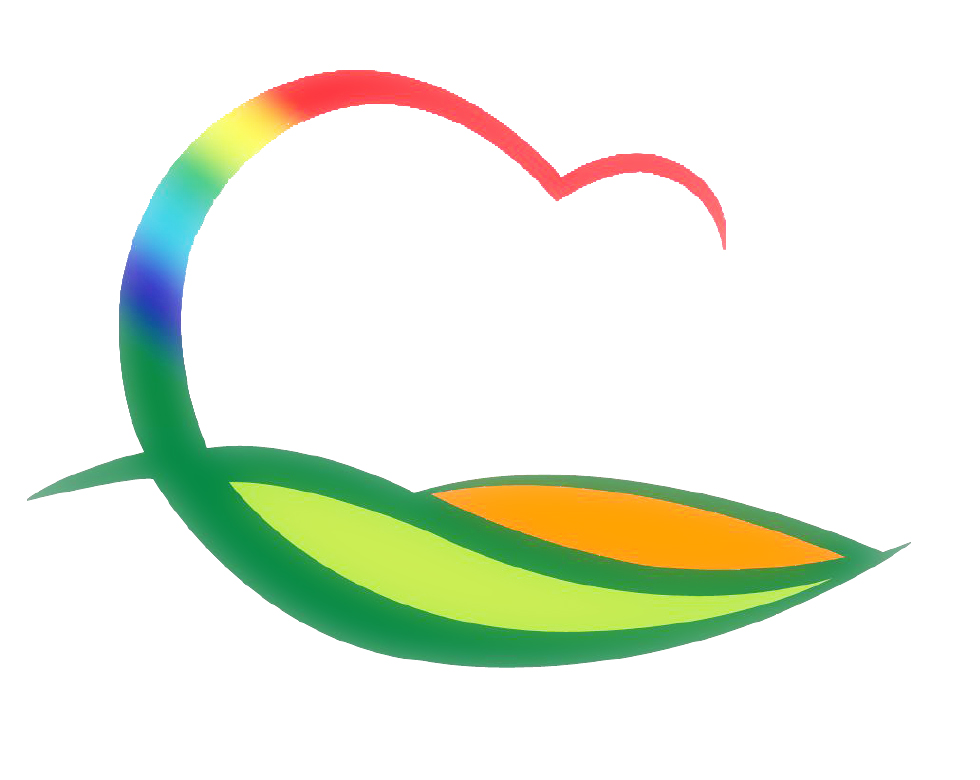 민  원  과
10-1. 전화 및 방문 민원 친절도 모니터링 추진
전화 모니터링 : 전 직원의 50% 무작위 진행
방문 모니터링 : 전 부서 대상
전화 및 방문 모니터링 전문 업체를 통해 직원의 친절도 
     진단
10-2. 공적장부 일본 이름 지우기 합동정비
기  간 : 8. 3.(월)~ 8. 31.(월)
대  상 : 영동군 관내 일본식 명의 토지
내  용 : 공적장부 일본인 명의 잔재를 정리하고, 
               일본 귀속재산을 국유화
10-3. 부동산소유권 이전등기 등에 관한 특별조치법 시행
기  간 : 8. 5.(수) ~ 8. 31.(월) 
대  상 : 95. 6. 30. 이전 사실상 양수·양도된 부동산 및
               미등기토지
내  용 : 등기부의 기재사항이 실제 권리 관계와 일치하지 
               아니하는 부동산을 간이한 절차에 의해 등기할 수 
               있도록 확인서 발급
10-4. 2020. 7. 1.기준 개별공시지가 산정
8. 3.(월) ~ 8. 14.(금) / 2,248필지
2020. 1.1. ~ 6. 30.까지 등록전환, 분할, 합병, 지목변경 등 
    이동된 토지의 지가 산정
10-5. 2020. 7. 1.기준 개별공시지가 검증
8. 17.(월) ~ 8. 26.(수) / 2,248필지
개별공시지가 산정지가에 대한 감정평가사 검증
10-6. 영동군 부동산가격공시위원회 개최
8월 중 / 서면심의
참석대상 : 15명 (위원장 부군수)
심의내용 : 개발부담금 종료시점지가 적정성 여부
10-7.  제4회 공유재산심의회 개최
  8. 14.(금) 14:00 / (구)향토민속자료전시관  철거 등
  공유재산 취득·처분의 적정성 심의
10-8.  영동군  읍·면청사 정비계획 수립 용역
8월 중 / 읍·면청사 10개소  
청사 신축시 적정규모 산정 및 도면 작성
10-9. 지적재조사 괴목지구 조정금 산정
8. 3.(월) ~ 8. 31.(월) / 면적증감 필지 감정평가 의뢰
양강면 괴목리 667번지 외 111필지
10-10. 도로명판 전수조사 실시
8. 3.(월) ~ 8. 31.(월)  / 2,625 개소
도로명 안내시설물의 상태 점검